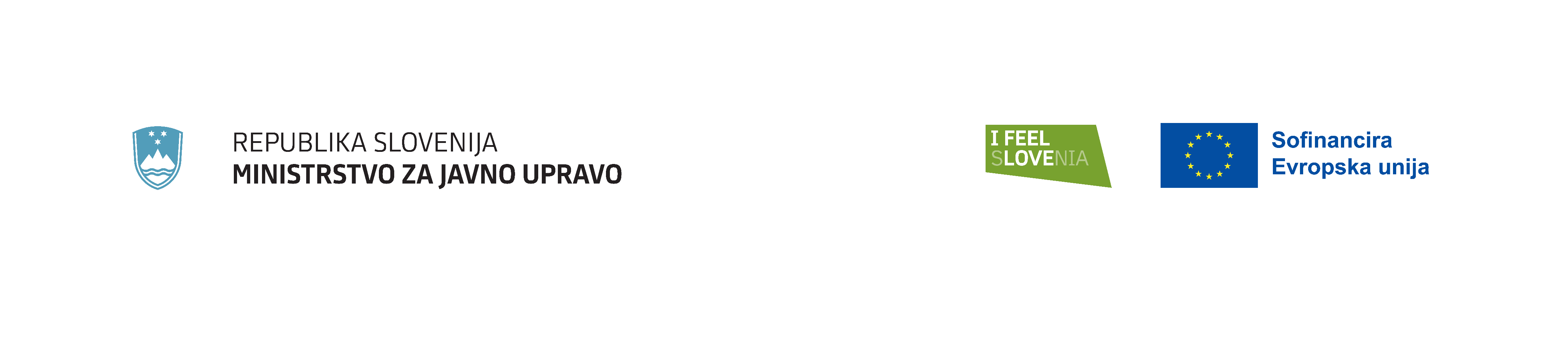 Naziv usposabljanjaDatumIzvajalci: Ime in priimekOrganizacijaUsposabljanje sofinancirata Republika Slovenija in Evropska unija iz Evropskega socialnega sklada plus, v okviru operacije Dvig profesionalizacije javnega naročanja.